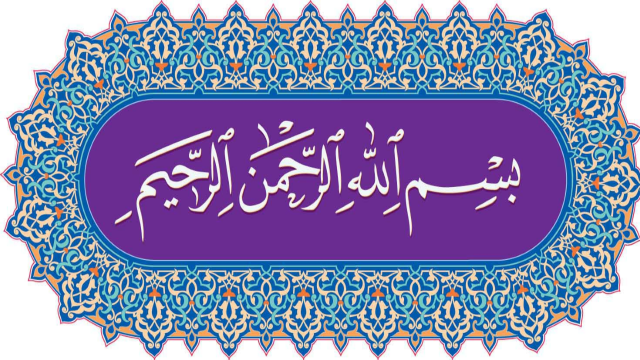 عنوان:
صورت جریان وجوه نقد:
استاندارد حسابداری شماره 2
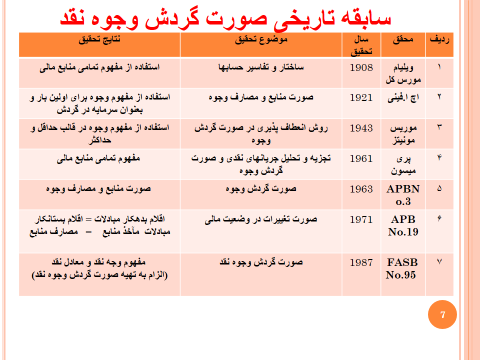 صورت جریان وجوه نقد
گزارشی است که اطلاعات مربوط به دریافتها و پرداختهای وجوه نقد واحد تجاری دریک دوره زمانی را نشان میدهد .
بنابراین صورت جریان وجوه نقد بایستی اطلاعات زیر دراختیار تصمیم گیرندگان مالی قرار دهد
1-توانایی واحد تجاری در افزایش خالص جریانهای نقدی در دوره های آتی
2-توانایی واحد تجاری در انجام تعهدات و پرداختهای سود سهام
3-دلایل تفاوت بین سود(زیان)عملیاتی و جریانهای خالص وجوه نقد عملیاتی
4-نیاز واحد تجاری به تامین مالی خارجی
5-مبادلات نقدی و غیرنقدی فعالیتهای سرمایه گذاری و تامین مالی

کلیه واحدهای تجاری باید صورت جریان وجوه نقد را طبق الزامات مندرج دراین استاندارد تهیه و آن را به عنوان یک صورت مالی مستقل به همراه سایر صورتهای مالی ارائه کنند
دامنه کاربرد
مزایای اطلاعات ارائه شده درصورت جریان وجوه نقد در مقایسه با صورتهای جریان مبتنی بر تغییر در سرمایه در گردش
1- صورتهای جریان وجوه مبتنی بر تغییر در سرمایه در گردش ،ممکن است تغییرات مرتبط با نقدینگی و تداوم فعالیت را پنهان کند 
2- کنترل وجوه نقد یک ویژگی معمول فعالیت تجاری است و یک تکنیک تخصصی حسابداری به شمار نمیرود بدین لحاظ جریان وجوه نقد مفهومی است که در مقایسه با تغییرات در سرمایه در گردش از درک وپذیرش بیشتری برخورداراست 
3-در مدلهای ارزیابی واحد تجاری وجه نقد به عنوان یک داده مستقیم کاربرد دارد و لذا جریانهای تاریخی وجه نقد به عنوان یک داده مستقیم کاربرد دارد 
4-صورت جریان وجوه مبتنی برتغییر در سرمایه در گردش عمدتا متکی به تفاوت اقلام دو ترازنامه واحد تجاری است حاوی اطلاعات جدیدی نیست  ولی صورت جریان وجوه نقد و یادداشتهای توضیحی مربوط متضمن اطلاعاتی است که در صورتهای جریان وجوه مبتنی بر تغییرات سرمایه در گردش افشا نمیشود
کاربرد اطلاعات تاريخي مربوط به جريانهاي نقدي
بيان نحوه ارتباط بين سودآوري واحد تجاري و توان آن جهت ايجاد وجه نقد و تعيين کيفيت سود تحصيل شده توسط واحد تجاري.
کنترل ميزان دقت ارزيابيهاي گذشته جريانهاي نقدي آتي.
انعکاس رابطه بين فعاليتهاي واحد تجاري و دريافتها و پرداختهاي آن.
براي قضاوت استفاده کنندگان در خصوص مبلغ، زمان و ميزان اطمينان از تحقق جريانهاي نقدي آتي.
تعاریف اصطلاحات استاندارد صورت جریان وجوه نقد
وجه نقد:عبارت  است از موجودی نقد و سپرده های دیداری نزد بانکها و موسسات مالی اعم از ریالی و ارزی (شامل سپرده های سرمایه گذاری کوتاه مدت بدون سررسید )به کسر اضافه برداشتهایی که بدون اطلاع قبلی مورد مطالبه قرار میگیرد 
جريان وجه نقد: عبارتست از افزايش يا کاهش در مبلغ وجه نقد ناشي از معاملات با اشخاص حقيقي يا حقوقي مستقل از شخصيت حقوقي واحد تجاري و ناشي از ساير رويدادها.
فعالیتهای عملیاتی :عبارت از فعالیتهای اصلی و مستمر مولد درآمد عملیاتی واحد تجاری است 
فعالیتهای سرمایه گذاری : عبارتست از تحصیل یا واگذاری سرمایه گذاریهای کوتاه مدت بلند مدت داراییهای ثابت مشهود ونامشهود و نیز پرداخت و وصول تسهیلات اعطایی به اشخاص مستقل از واحد تجاری غیر از کارکنان 
فعالیتهای تامین مالی: عبارت از فعالیتهایی است که منجر به تغییرات درمیزان و ترکیب سرمایه و استقراضهای واحد تجاری (بجز اضافه برداشتهای منظور شده در محاسبه وجه نقد)گردد
جریانهای وجه نقد ناشی از فعالیتهای عملیاتی  : در این استاندارد شامل جریان جریانهای نقدی ورودی و خروجی ناشی از فعالیتهای  عملیاتی و نیز آن دسته ازجریانهای نقدی است که ماهیتا به طور مستقیم قابل ارتباط با سایر جریانهای نقدی صورت جریان وجه نقد نباشد
مطابقت استانداردشماره 2 ایران با استانداردشماره 7بین المللی
به استثناي موارد زير، با اجراي الزامات ا ين استاندارد، مفاد استاندارد بين المللي حسابداري
شماره 7 با عنوان صور ت جريا ن وجوه نقد نيز رعايت مي شود:
1-   عدم شمول اقلام معادل وجه نقد در تعریف وجه نقد 

  2-    تفکیک بازده سرمایه گذاریها و سود پرداختی بابت تامین مالی از سایر سرفصلهای اصلی 

   تفکیک مالیات بر درآمد ازسود عملیاتی     3-
تعاریف وجه نقد و معادل آن
طبق استاندارد شماره 7بین المللی:

 وجه نقد:
     متشکل از موجودیهای نقد در دسترس و سپردهای دیداری 
معادل وجه نقد
       سرمایه گذاریهای کوتاه مدت با نقدینگی بالا که به سهولت و با در نظر گرفتن مختصر مخاطره ای از تغییرات در ارزش , به مبلغ مشخصی وجه نقد قابل تبدیل است
طبق استاندارد شماره 2 ایران:
وجه نقد:
 موجودی نقد و سپردههای دیداری نزد بانکها و موسسات مالی اعم از ریالی و ارزی (شامل سپرده های سرمایه گذاری کوتاه مدت بدون سر رسید) به کسر اضافه برداشتهایی که بدون اطلاع قبلی مورد مطالبه قرار می گیرد.
معادل وجه نقد:   سرمایه گذاریهای کوتاه مدت سریع التبدیل به وجه نقد که احتمال کاهش در ارزش آن ناچیز بوده و به آسانی و بدون اطلاع قبلی قابل تبدیل به مبلغ معینی وجه نقد باشد و موعد آن در زمان تحصیل تا سررسید حداکثر سه ماه باشد به کسر وامها و قرض الحسنه های دریافتی از بانکها و سایر اشخاص که ظرف سه ماه از تاریخ تحصیل قابل بازپرداخت است
عدم شمول اقلام معادل وجه نقد در تعریف وجه نقد
دلایل هیات استانداردگذاری ایران:
تفکيک اقلام معادل وجه نقد از ساير سرمايه گذاريهاي کوتاه مدت يا استقراضهاي کوتاه مدت بر اساس يک مرزبندي اختياري صورت مي گيرد.
تعريف وجه نقد بدون شمول اقلام معادل وجه نقد، تطابق بيشتري با تفکر حاکم بر مديريت فعاليتهاي اقتصادي و فرهنگ رايج تجاري کشور دارد.
انعکاس اقلام معادل وجه نقد در سرفصلهاي سرمايه گذاريها يا تأمين مالي، هماهنگي بيشتري بين اين صورت و طبقه بندي اقلام مربوط در ترازنامه فراهم مي آورد.
قابليت مقايسه جريانهاي نقدي واحدهاي تجاري مختلف افزايش مي يابد.
طبقه بندي جريانهاي نقدي
طبق استاندارد شماره 7بین المللی صورت جريان وجوه نقد بايد منعکس کننده 
جريانهاي نقدي طي دوره تحت 3 سرفصل اصلي به ترتيب زير باشد:

فعاليتهاي عملياتي

 فعاليتهاي سرمايه گذاري 

 فعاليتهاي تأمين مالي
طبق استاندارد شماره 2 ایران ،صورت جريان وجوه نقد بايد منعکس کننده جريانهاي نقدي طي دوره تحت 5 سرفصل اصلي به ترتيب زير باشد:

فعاليتهاي عملياتي
 بازده سرمايه گذاريها و سود پرداختي بابت تأمين مالي
 ماليات بر درآمد
 فعاليتهاي سرمايه گذاري 
 فعاليتهاي تأمين مالي
اهم استدالات ارایه شده درباره نحوه ارایه صورت جریان وجه نقد
شکل استاندارد صورت جریان وجوه نقد
صورت جریان وجوه نقد دارای سه بخش است که نمیتوان آنها را ازهم جدا دانست
روشهاي گزارشگري جريانهاي نقدي ناشي از فعاليتهاي عملياتي
روش مستقيم
روش غيرمستقيم
بر اساس اين روش، سود يا زيان عملياتي باانجام تعديلات زير به خالص جريانهاي نقدي ناشي از فعاليتهاي عملياتي تبديل مي شود:
  اثر معاملات و رويدادهايي که داراي ماهيت غير نقدي است مثل هزينه استهلاک و هزينه مزاياي پايان خدمت کارکنان، و 
  اثر اقلامي که در محاسبه سود يا زيان عملياتي دوره جاري منظور شده باشد، ليکن جريانهاي نقدي مرتبط با آنها در دوره قبل حادث شده يا در دوره هاي آينده حادث خواهد شد و بالعکس مثل افزايش يا کاهش موجودي کالا، حسابهاي دريافتني و پرداختني نسبت به مانده پايان دوره قبل.
بر اساس اين روش ناخالص وجوه دريافتي و پرداختي بر حسب طبقات عمده افشا مي شود، مگر در مورد برخي جريانهاي نقدي که بر مبناي خالص گزارش مي شود.
در ارائه جريانهاي نقدي ناشي از فعاليتهاي عملياتي، تبعيت از الگوهاي زير ضروري است:
در صورت کاربرد روش مستقيم، اجزاي تشکيل دهنده خالص جريانهاي نقدي ناشي از فعاليتهاي عملياتي در صورت جريان وجوه نقد ارائه مي شود و صورت تطبيق خالص جريانهاي نقدي ناشي از فعاليتهاي عملياتي با سود يا زيان عملياتي از طريق يادداشتهاي توضيحي ارائه مي شود.
در صورت کاربرد روش غير مستقيم، خالص جريانهاي نقدي ناشي از فعاليتهاي عملياتي در صورت جريان نقد انعکاس مي يابد و صورت تطبيق آن با سود يا زيان عملياتي از طريق يادداشتهاي توضيحي ارائه مي شود.
مزایا و معایب روش های مستقیم وغیر مستقیم
مزاياي روش غير مستقيم:
تفاوت بين سود عملياتي و جريان وجه نقد ناشي از فعاليتهاي عملياتي به گونه برجسته اي نشان داده مي شود.
ارائه تصويري از کيفيت سود واحد تجاري
معايب روش غيرمستقيم:
منابع دريافتها و مقاصد پرداختها را به وضوح نشان  نمي دهد.
در برآورد جريانهاي نقدي آتي از فايده کمتري در مقايسه با روش مستقيم برخوردار است.
مزاياي روش مستقيم:
دريافتها و پرداختهاي نقدي عملياتي را نشان مي دهد.
اطلاع ازمنابع مشخص دريافتهاي نقدي و مقاصد مربوط به پرداختهاي نقدي انجام شده دردوره هاي گذشته مي تواند در برآورد جريانهاي نقدي آتي مفيد واقع شود.


ايراد روش مستقيم:
فزوني مخارج برمنافع(در برخي موارد).
فعالیتهای عملیاتی
فعالیتهای عملیاتی عبارت از فعالیتهای اصلی مولد درآمد عملیاتی واحد تجاری است فعالیتهای مزبور متضمن تولید و فروش کالا و ارائه خدمات است و هزینه ها و درآمدها ی مرتبط باآن در تعیین سود یا زیان عملیاتی در صورت سود یا زیان عملیاتی در صورت سود زیان منظور میشود جریانهای نقدی ناشی از فعالیتهای عملیاتی اساسا در برگیرنده جریانهای ورودی و خروجی نقدی مرتبط با فعالیتهای مزبور است 
مثالهایی از جریان نقدی ناشی از فعالیتهای عملیاتی به شرح زیراست
الف-دریافتهای نقدی حاصل از فروش کالا وارائه خدمات 
ب-دریافتهای نقدی حاصل از امتیاز حق الزحمه کارمزد وسایر درآمدهای عملیاتی
ج-پرداختهای نقدی به فروشندگان کالاوخدمات 
د-پرداختهای نقدی به کارکنان واحد تجاری یا از جانب آنها 
ه-دریافتها و پرداختهای نقدی یک شرکت بیمه بابت حق بیمه ها خسارات مستمریها و سایر پرداختها ی بیمه ای
و-پرداختهای نقدی بابت مزایای پایان خدمت و هزینه سازماندهی مجدد(استاندارد حسابداری شماره 2بند 19)
فعالیتهای عملیاتی به روش مستقیم
در این روش هریک از جریانهای نقدی ورودی و خروجی وجه نقد ناشی از فعالیتهای عملیاتی به طور جداگانه گزارش شده که حاصل آن خالص جریانهای وجه نقد ناشی از فعالیتهای عملیاتی می باشد
کاهش خالص حسابها و اسناد دریافتنی تجاری+
فروش خالص(تعهدی)=دریافتی از مشتریان
یا
افزایش خالص حسابها و اسناد دریافتنی تجاری-
افزایش پیش دریافت فروش +

یا

کاهش پیش دریافت فروش-
هزینه مطالبات مشکوک الوصول
-
مثال تعیین مبلغ دریافتی از مشتریان
مانده برخی از حسابهای کل شرکت سهامی آرش به شرح ذیل میباشد
                                                     85/12/29                   84/12/29
فروش کالا                                       12000000
برگشت از فروش و تخفیفات                   880000
تخفیفات نقدی فروش                            400000
پیش دریافت فروش                               3840000                 3200000
حسابهای دریافتنی تجاری                       4640000                  2880000
ذخیره مطالبات مشکوک الوصول               (800000)                (480000)
باتوجه به اینکه مبلغ 720000ریال از مطالبات از مطالبات شرکت درسال 85سوخت شده است
مطلوبست محاسبه وجوه دریافتی از مشتریان درسال 85


  10720000= 400000 – 880000000 – 120000000=فروش خالص
 1440000= 2400000 – 3840000=افزایش خالص در حسابهای دریافتنی
3840000 = 800000 - 4640000  
2400000 = 480000 - 2880000
ذخیره مطالبات مشکوک الوصول
مانده ابتدای سال 480000 
هزینه مطالبات مشکوک الوصول   1040000
مطالبات سوخت شده 720000 
مانده نقل به پایین 800000
مانده پایان سال  800000
تعیین وجوه نقد دریافتی بابت سایر درآمدهای عملیاتی
تعیین وجوه نقد پرداختی بابت خرید کالا


    خرید خالص=پرداختی بابت خرید کالا
کاهش درآمدهای عملیاتی+
یا
افزایش درآمدهای دریافتنی -
افزایش در پیش دریافت سایر درآمدها+
یا
 کاهش در پیش دریافت سایر درآمدها -
سایر درآمدها=دریافتی بابت سایر درآمدها
کاهش در حسابها واسناد پرداختنی تجاری   +
یا
افزایش در حسابها واسناد پرداختنی تجاری -
مثال تعیین مبلغ پرداختی به عرضه کنندگان کالا
در شرکت آرش درسال 85، هزینه های عملیاتی  9600000 ریال بوده است در صورتی که مانده حساب حسابهای پرداختنی در ابتدا وانتها سال به ترتیب 3200000 ریال و 2400000 و پیش پرداخت خرید کالا در ابتدا وانتها سال 700000 و 1000000 ریال باشد مطلوبست محاسبه وجوه نقد پرداختی بابت خرید کالا 
  800000 = 2400000 - 3200000=کاهش در حسابهای پرداختنی 
  300000 = 700000 - 1000000=افزایش در پیش پرداخت خرید کالا
  10700000 = 300000 + 800000 + 9600000=وجوه نقد چرداختنی بابت خرید کالا
تعیین وجوه نقد پرداختی بابت هزینه های عملیانی 


= وجوه نقد پرداختی بابت 
هزینه های عملیاتی
افزایش در پیش پرداخت هزینه ها +
یا
 کاهش در پیش پرداخت هزینه ها-
کاهش در هزینه های پرداختنی +
یا

افزایش در هزینه های پداختنی -
هزینه های عملیاتی به استثنای هزینه های غیر نقدی
فعالیتهای عملیاتی روش غیر مستقیم
روشی است که شرکتها در عمل از آن بیشتر استفاده میکنند و بکارگیری آن راحتراز روش مستقیم است همانطور که می دانید سود عملیاتی هرشرکت در پایان سال مالی حاصل یک سری رویدادهای نقدی و غیر نقدی است یا به زبان ما حسابدارن مبنای کار تعهدی است حال به روش کار دقت نمائید 
روش کار : در رویه غیر مستقیم فقط کافی است که اثرات معاملات غیر نقدی طی سال را خنثی کنید یا به عبارت دیگر آنها را برگشت دهید 
سود (زیان)عملیاتی بر مبنای تعهدی ( شامل رویدادهای نقدی و غیرنقدی )
کسر میشود :
(اثرات معاملات غیر نقدی طی دوره)
سود (زیان )عملیاتی بر مبنای نقدی
روش حذف معاملات غیر نقدی در روش غیر مستقیم
برای حذف معاملات غیرنقدی به روش زیر عمل کنید 
1-اختلاف اقلام ترازنامه 2سال (اقلام سالجاری و اقلام مقایسه ای )را مشخص کنید (بصورت مثبت و منفی )به موارد ذیل نیز توجه نمایید
1-1 ارقام امسال را منهای اقلام پارسال نماید نه بر عکس
2-1 فقط از دارائییهای و بد هیهای اختلاف گیری کنیدو حقوق صاحبان سهام را مستثنی کنید
3-1 دربخش دارائی ها نیز وجه نقد دارایی ثابت و دارائییهای نامشهود را کنار بگذارید
2- اختلاف ارقام ترازنامه در بخش دارائییها را در عدد منفی یک ضرب کنید
3- اختلاف ارقام ترازنامه در بخش بدهیها را تغییر ندهید
4-ارقام هزینه های غیر نقدی استهلاک را مشخص نمایید 
5- ارقام بدست آمده از بندهای 2و3و4 فوق را با سود عملیاتی جمع جبری نمایید و در یادداشتی جداگانه تحت صورت تطبیق سود (زیان)عملیاتی در صورتهای مالی بیاورید
مثال به روش غیر مستقیم
ترازنامه شرکت ب
سال مالی منتهی به 1390/12/2
شرح           1390 1389  اختلاف    منفی یک       شرح            1390  1389  اختلاف   اختلاف بدون تغییر
نقد              800 600     -            -                ح پرداختنی      1000 900      100         100 
حسابهای دریافتنی                       1500        1200                 300             (300)
پیش پرداختها                            800          900                 (100)               100                                                ذخیره مزایای پایان خدمت         3000         2500                        500                           500 
م کالا                                       700            600                    100               (100)                                                   تسهیلات جاری                   700              900                 ( 200)                       (200)
دارایی ثابت                             1200            1000                                                                                                          سرمایه                      1000               1000   
دارایی نامشهود                        800              800                                                                                                  سود انباشته                   100            (200 )  
جمع دارائییهای                      5800             5100                                                                                     جمع حقوق ب ص               5800              5100   

سود عملیاتی         2500 میلیون ریال
هزینه استهلاک          700 میلیون ریال


حال باتوجه به اختلافات بدست آمده و تغییرات صورت پذیرفته و داشتن رقم سود عملیاتی صورت تطیبق به صورت تطبیق عملیاتی بدین شرح است
صورت تطبیق سود عملیاتی
سود عملیاتی                                                           2500 
اضافه  میشود       هزینه غیر نقدی (استهلاک)                                          700 
                          حسابهای دریافتنی تجاری                    (300 )  
                          پیش پرداختهای                                 100 
                          موجودی کالا                                     ( 100 )   
                            جمع                                                                   (300 ) 
اضافه (کسر ) میشود    اختلاف بدهیها 
                            حسابهای پرداختنی                             100 
                           ذخیره مزایای پایان خدمت کارکنان             500 
                          تسهیلات  جاری                                     (200 ) 
                           جمع                                                                      400                                                                          
                                                                                                       3300
صورت تطبیق سود عملیاتی
1390                  1389
سود عملیاتی                                                   2500                                 
هزینه های استهلاک                                            700                                   
خالص افزایش در ذخیره مزایای پایان خدمت کارکنان                              500 
افزایش موجودی کالا                                                                   (100) 
کاهش سفارشات و پیش پرداختهای عملیاتی                                          100 
افزایش حسابهای دریافتنی عملیاتی                                                   (300) 
کاهش حسابهای پرداختنی عملیاتی                                                   (100 ) 
                                                         3300 
حسابهای پرداختنی تجاری و تسهیلات جاری با یکدیگر جمع گردیده ودر قالب حسابهای پرداختی عملیاتی آورده شده است
نکات مهم در روش مستقیم و غیر مستقیم
1- برتری و مزیت روش غیر مستقیم تاکیید بیشتر بر تفاوت بین سود عملیاتی و جریانهای نقدی فعالیتهای عملیاتی یا به عبارت دیگر کیفیت سود عملیاتی است
2- در استاندارد روش تهیه روش مستقیم بخاطر فزونی مزایای اطلاعات ارائه شده است
3- در هر دو روش مستقیم وغیر مستقیم ارائه صورت تطبیق خالص جریانهای نقدی در یادداشتهای توضیحی لازم است 
4-در صورتیکه نتوان  بعضی جریانات  نقدی را به یک سرفصل خاص محدود کرد در فعالیتهای عملیاتی طبقه بندی میشود
5-پرداختها و دریافتهای مربوط به اجاره عملیاتی در سرفصل فعالیتهای عملیاتی طبقه بندی میشود 
6- تفاوت دو روش مستقیم وغیر مستقیم فقط مربوط به طبقه فعالیتهای عملیاتی میباشد
بازده سرمایه گذاریها و سود پرداختی بابت تامین مالی
به موجب استاندارد حسابداری ایران ( شماره بند 28) ارائه خالص جریان نقدی ناشی از فعالیتهای عملیاتی نباید تحت تاثیر ساختار سرمایه واحد تجاری قرار گیرد و بدین ترتیب پرداختهای مرتبط با سود و کارمزد تامین مالی باید جداگانه نشان داده شود و نیز نحوه ارائه صورت جریان وجوه نقد باید تا حدامکان با سایر  صورتهای مالی اساسی از جمله صورت سود وزیان هماهنگی داشته باشد 

الف .جريانهاي نقدي ورودي: 
 سود و کارمزد دريافتي، 
 سود سهام دريافتي شامل سود سهام دريافتي از شرکتهاي سرمايه پذيري که سرمايه گذاري در آنها به روش ارزش ويژه در حسابها انعکاس يافته است   
   ب :جريانهاي نقدي خروجي:
 سود وکارمزد پرداختي (اعم از اينکه به حساب دارايي تحصيل شده يا به هزينه دوره منظور شده باشد)، 
 سود سهام پرداختي،
 حصه اي از اقساط اجاره به شرط تمليک پرداختي که هزينه تأمين مالي محسوب مي شود.
نکات کاربردی بازده سرمایه گذاری
1- در برخی واحدهای تجاری از قبیل بانکها موسسات مالی شرکتهای سرمایه گذاری  هرگاه اقلامی از قبیل سود تسهیلات دریافتی و پرداختی سود پرداختی به صاحبان سپرده سرمایه گذاران و نظایر آنها در محاسبه سود وزیان عملیاتی در صورت سودو زیان منظور شود کلیه مبالغ دریافتی و پرداختی در رابطه با اقلام مزبور به عنوان جریان وجوه نقد ناشی از فعالیتهای عملیاتی در صورت جریان وجوه نقد این واحد تجاری منعکس میشود 
2- پرداختهای مربوط به هزینه تامین مالی صرفنظر از اینکه به حساب دارایی منظور شده باشد یابه حساب هزینه کلا در سرفصل بازده سرمایه گذاری منظور میشود 
3- پرداخت اقساط اجاره به شرط تملیک جز فعالیتهای تامین مالی میباشد ولی هزینه تامین مالی آن جز سرفصل بازده سرمایه گذاری میباشد
محاسبه جریانهای نقدی ناشی از بازده سرمایه گذاری ها و سود پرداختی بابت تامین مالی
کاهش سود سهام دریافتنی +     
                                                                                           یا
                                                                                                                              درآمد سهام = وجوه نقد دریافتی بابت سود سهام
                                                                        افزایش سود سهام دریافتنی –

                                                                  کاهش سود سهام پرداختنی +
                                                                                                  یا
                                                                                                                  سود سهام مصوب =  وجوه  نقد پرداختی بابت سود سهام
                                                                افزایش سود سهام پرداختنی-

 صرف مستهلک شده بدهیها+                           کاهش در بدهی مربوطه +                        
      
یا                                                                  یا                              فزایش در پیش پرداخت مربوطه +
    کسر مستهلک بدیهی ها     -                                                                                            یا                    هزینه تامین مالی  =  وجه نقد
                                                       افزایش در بدهی مربوطه-                     کاهش در پیش پرداخت مربوطه
مثال محاسبه جریان نقدی ناشی از بازده سرمایه گذاریها
سود سهام شرکت آرش در سال 85 255000 ریال و همچنین سود سهام پرداختنی در ابتدا وانتهای سال 85 به ترتیب 340000 ریال و 365000 ریال بوده است 
مطلوبست محاسبه وجوه نقد پرداختی بابت سود سهام 
25000 = 340000 – 365000 = افزایش سود سهام پرداختنی
230000 = 25000 – 255000 = وجوه نقد پرداختی بابت سود سهام

در مورد بانکها و شرکتهاي سرمايه گذاري که سود سهام و سود تسهيلات در محاسبه سود(زيان) عملياتي منظور مي شود، مبالغ ورودي و خروجي وجه نقد مرتبط با اقلام مذکور در فعاليتهاي عملياتي انعکاس مي يابد.
جريانهاي نقدي ناشي ازبازده سرمايه گذاريها و سود پرداختي بابت تأمين مالي
دلایل هیات استانداردگذاری ایران
ارائه خالص جریانهای نقدی ناشی از فعالیتهای عملیاتی نباید تحت تاثیر ساختار سرمایه واحد تجاری قرار گیرد
هماهنگی بیشتر با طبقه بندی صورت سود و زیان
دلایل انتقادی مقالات 
1- عدم تاثیر ساختار سرمایه بر جریانهای نقدی حاصل از فعالیتهای عملیاتی

2-حاصل نهایی طبقه بازده سرمایه گذاریها و سود پرداختی بابت تامین مالی

3- همگرایی در استاندارد گذاری

4- ناهماهنگی بین فعالیتهای عملیاتی صورت جریان وجوه نقد و صورت سود زیان
ماليات بر درآمد
دلايل انعکاس مجموع جريانهاي مرتبط با ماليات بر درآمد تحت سرفصل جداگانه:
 تفکيک جريانهاي نقدي مربوط به ماليات بر درآمد برحسب 	فعاليتهاي موجود  آن اختياري خواهد بود.
 اين جريانها معمولا يک جريان منفرد است، در نتيجه تخصيص آن به ساير سرفصلهاي اصلي، اطلاعاتي در مورد جريانهاي نقدي واقعي واحد تجاري فراهم نمي آورد.
3- جریانهای نقدی سایر انواع مالیتها از قبیل مالیتهای تکلیفی و مالیات بر ارزش افزوده در سرفصل مالیات بر درآمد گزارش نمیشود بلکه در سایر سرفصلهای وجوه نقد
کاهش مالیات پرداختنی+
                                    هزینه مالیات =وجوه نقد پرداختی بابت مالیات
 افزایش مالیات پرداختنی -
فعالیتهای سرمایه گذاری
جريانهاي نقدي حاصل از فروش سرمايه گذاري مرتبط با تحصيل و فروش سرمايه گذاريهاي کوتاه مدت و بلند مدت، داراييهاي ثابت مشهود و داراييهاي نامشهود و نيز پرداخت و وصول تسهيلات اعطايي به اشخاص مستقل ازواحدتجاري به جز کارکنان مي باشد.
فعالیتهای سرمایه گذاری
الف . جريانهاي ورودي:
 دريافتهاي نقدي حاصل از فروش سرمايه گذاري در سهام يا اوراق مشارکت يا دارايهاي ثابت مشهود و داراييهاي نامشهود،
 دريافتهاي نقدي حاصل از وصول اصل وام هاي پرداختي به اشخاص شامل قرض الحسنه پرداختي ،
 دريافتهاي نقدي مرتبط با اصل سپرده هاي سرمايه گذاري بلند مدت بانکي.
  ب . جريانهاي خروجي :
 پرداختهاي نقدي جهت تحصيل سرمايه گذاري در سهام يا اوراق مشارکت وداراييهاي ثابت مشهود و داراييهاي نامشهود،
 سپرده گذاري نزد بانکها در قالب سپرده هاي سرمايه گذاري بلند مدت،
 وام هاي نقدي پرداختي به ساير اشخاص شامل قرض الحسنه.
سود حاصل از فروش دارایی ثابت +

زیان حاصل از فروش دارایی ثابت                      ارزش دفتری دارایی ثابت فروخته شده=وجوه نقد دریافتی از فروش کالا
ب ت س فروخته شده- س بلند مدت طی دوره +س بلند مدت ابتدای دوره =مانده ح  س بلند مدت پایان دوره
نحوه گزارشگری جریان نقدی اجاره در صورت جریان وجوه نقد
اجاره ها به دو قسمت ا- اجاره عملیاتی 2- اجاره سرمایه ای تقسیم بندی میشود 
1- اجاره عملیاتی : جریان وجوه نقد اجاره عملیاتی در بخش فعالیتهای عملیاتی گزارش میشود 
2- اجاره سرمایه ای خود به دو بخش 1- اصل 2- سود تضمین شده تقسیم میشود 
1- اجاره اصل اگر اجاره دهنده باشد در بخش فعالیتهای سرمایه گذاری
2- اجاره اصل اگر اجاره کننده باشد در بخش فعالیتهای تامین مالی 
اجاره سرمایه ای سود تضمین شده  دراین مرحله هم اجاره کنننده وهم اجاره دهنده به ترتیب بازده سرمایه گذاریها و سود پرداختی  بات تامین قرارمیگیرد 
نکات کاربردی
1- اگر اجاره دهنده یک شرکت لیزینگ باشد دریافت اقساط در سرفصل فعالیتهای عملیاتی
2- اگر دارایی از طریق صدور اسناد بلند مدت تحصیل شود یک معامله غیرنقدی بوده و در صورت با اهمیت بودن باید در یادداشتهای توضیحی به نحوی مناسب افشا شود
نکات کاربردی فعالیتهای سرمایه گذاریها
1- در زمان پرداخت بدهی وجوه نقد پرداختی باید در فصل فعالیتهای تامین مالی گزارش شود هزینه مالی متعلق به اسناد باید در سرفصل بازده سرمایه گذاریها و سود پرداختی بابت تامین مالی گزارش میشود .

2- پرداخت مخارج مربوط به اخذ تسهیلات مالی صدور سهام و اوراق مشارکت به جز سود تضمین شده و کارمزد پرداختی در سرفصل فعالیتهای تامین مالی قرارمیگیرد اجاره سرمایه در واقع نوعی خرید قسطی است.

3- برای اجاره کننده اصل بدهی در سرفصل فعالیتهای تامین مالی و پرداختهای مربوط به هزینه های مالی در سرفصل بازده سرمایه گذاریها و سود پرداختی بابت تامین مالی و برای اجاره دهنده دریافت اصل طلب در سرفصل فعالیتهای سرمایه گذاری و دریافتهای مربوط به درآمد مالی در سرفصل بازده سرمایه گذاریها و سود پرداختی بابت تامین مالی
مثال تعیین جریان نقد ناشی از فعالیتهای سرمایه گذاری
اطلاعات زیر از صورتهای مالی شرکت آرش استخراج شده است  85               84                  ساختمان 
ساختمان                                                            1250000             900000           900000   ب ت 
استهلاک انباشته ساختمان                                        780000               720000           525000 300000 
هزینه استهلاک ساختمان                                           225000                                                   م پ 
سود فروش ساختمان                                                120000                                                  1125000
در سال 85 ساختمان به مبلغ 525000 ریال بطور نقد خریداری شده است                                1425000 1425000
                                                                               استهلاک انباشته ساختمان
م اول
خرید
مانده اول سال 720000

هزینه استهلاک ساختمان 
2250000
165000 اس انباشته ساختمان فروخته شده  
780000  مانده پایان سال
255000 = 120000 + 165000 – 300000 دریافت وجوه حاصل از فروش ساختمان

525000 = پرداخت وجوه بابت خرید ساختمان
945000
9450000
فعالیتهای تأمین مالی
جريانهاي نقدي ناشي از فعاليتهاي تأمين مالي شامل دريافتهاي نقدي از تأمين کنندگان منابع مالي خارج از واحد تجاري و بازپرداخت اصل آن است.
الف . جريانهاي نقدي  ورودي: 
دريافتهاي نقدي حاصل از صدور سهام،
دريافتهاي نقدي حاصل از صدور اوراق مشارکت، وامها و ساير تسهيلات کوتاه مدت و بلند مدت.
ب . جريانهاي نقدي خروجي:
بازپرداخت اصل اوراق مشارکت، وام ها و ساير تسهيلات دريافتي ،
پرداخت حصه اصل اقساط اجاره به شرط تمليک،
پرداخت هر گونه مخارج و کارمزد( به جز سود تضمين شده و کارمزد پرداختي بابت تأمين مالي، در رابطه با اخذ تسهيلات مالي و صدور سهام و اوراق مشارکت.
نکات کاربردی فعالیتهای تأمین مالی
1- سرفصل فعالیتهای تامین مالی ، اطلاعات مربوط به ورود و خروج وجه نقد در رابطه با تامین مالی برون سازمانی را نشان میدهد
2- پرداخت مخارج مربوط به اخذ تسهیلات مالی صدور سهام و اوراق مشارکت به جز سود تضمین شده و کارمزد پرداختنی در سرفصل فعالیتهای تامین مالی قرارداد 
3- فعالیتهای تامین مالی عبارت است از فعالیتهایی که منجربه تغییر ساختارسرمایه یعنی در میزان و ترکیب سرمایه و استقراض های واحد تجاری به جز اضافه برداشتهای بانک در محاسبه وجه نقد منظور گردد
4- باز پرداخت اصل اوراق مشارکت و تسهیلات کوتاه مدت وبلند مدت و همچنین اصل اقساط اجاره به شرط تملیک  نمونه هایی از جریانهای نقدی خروجی مربوط به فعالیتهای تامین مالی است
5- هرگاه بدهی مربوط به خرید ماشین آلات در سررسید تسویه شود وجوه نقد پرداختی از این بابت در سرفصل فعالیتهای تامین مالی گزارش میشود در مواردیکه به چنین بدهیهایی هزینه مالی تعلق بگیرد پرداخت هزینه مالی در سر فصل بازده سرمایه گذاری است
مثال فعالیتهای تأمین مالی
شرکت آرش در طی سال 85 مبادرت به انتشار 234000 ریال اوراق قرضه به سررسید 5 سال نموده است اطلاعات زیر در خصوص اوراق قرضه پرداختی شرکت در ابتدا و پایان سال 85 میباشد 
                                         85/12/29                            85/1/1
 اوراق قرضه                               396000                       360000
اوراق قرضه پرداختنی
پرداختی بابت اصل اوراق 198000    مانده ابتدای سال   360000   
مانده پایان سال     396000               انتشار اوراق قرضه 234000
594000                      594000
تعدیلات سنواتی
طبق بند 57 استاندارد شماره 2 تعدیلات سنواتی به 2 بخش تقسیم میشود 
1- تعدیلات سنواتی فاقد آثار نقدی : در مواردی که این تعدیلات متضمن جریان نقد در دوره جاری نباشد در صورت جریان وجوه نقد دوره انعکاس نمی یابد بلکه حسب مورد ارقام مقایسه ای صورت جریان وجوه نقد و یادادشتهای توضیحی اصلاح میشود 
2- تعدیلات سنواتی دارای آثار نقدی : به عنوان نمونه میتوان به پرداخت هزینه های عملیاتی و مالیات سنوات قبل در دوره جاری اشاره کرد که برای آنها در دوره های قبل ذخیره ای در نظر گرفته نشده است 
نکته مهم در صورت جریان نقد نباید از عبارت تعدیلات سنواتی استفاده کرد بعنوان مثال برای مالیات بر درآمد سال گذشته در سر فصل مالیات بر درآمد تحت عنوان مالیات بر درآمد پرداختنی گزارش میشود
مبادلات غیر نقدی
طبق بند 55 استاندارد شماره 2 معاملاتی که مستلزم استفاده از وجه نقد نیست نباید درصورت جریان وجوه نقد آورد این معاملات به استثنای معاملات مربوط به فعالیتهای عملیاتی در صورت با اهمیت بودن باید در یاداشتهای توضیحی به نحو مناسبی افشا شود  معاملات غیر نقدی شامل فعالیتهای عملیاتی نمیشود چرا بخاطر اینکه فعالیتهای عملیاتی بصورت غیر نقدی در صورت تطبیق  سود وزیان بطور کامل افشا میشود 
نکته مهم : به هنکام تهیه صورت جریان وجوه نقد در هرسال باید به یادداشت مبادلات غیر نقدی سال قبل مراجعه نمایید تا اگر مبادلات غیر نقدی داریم که اثر آن درسالجاری بجا میگذارد در صورت جریان وجوه نقد بیاوریم
جریانهای نقدی ارزی
زمانیکه شرکت معامله ای را با پولی غیر  از پول عملیات خود انجام میدهد به آن معامله ارزی گویند در صورتیکه معامله اعتباری باشد بحث تغییرات نرخ ارز و بالتبع سود وزیان تسعیر ارز پیش میاد
سود و زیان ناشی از تسعیر ارز
شرکت دولتی
شرکت غیر دولتی
الف )روش مستقیم : چون جریانهای نقدی وصولی یا پرداختی به حساب گرفته میشود بنابراین سود وزیان تعسیر ارز تاثیری برجریانهای نقدی ندارد
روش غیر مستقیم :دراین روش نیز چون از یک طرف سود عملیاتی افزایش / کاهش و از طرف دیگر دارایی یا بدهی افزایش / کاهش میابد این دو اثر همدیگر خنثی میکند جریانهای نقدی تحت تاثیر قرار نمیگیرد
الف ) روش مستقیم : سود وزیان تاثیری بر جریانهای نقدی ندارد     

ب ) روش غیر مستقیم : چون تفاوتها به حساب اندوخته ثبت میشود رقم مربوط باید درتعدیل سود عملیاتی به عنوان یک رقم تعدیلی منظور شود
موجودی ارزی
شرکت غیر دولتی سود تسعیر ارزی به عنوان سود عملیاتی محسوب میشود در روش غیر مستقیم مبلغ سود تسعیر ارز از سود عملیاتی کسر میشود چون به صورت یک رقم مجزا در انتهای صورت جریان وجوه نقد به موجودی نقد اضافه میشود 
شرکت دولتی : سود تسعیر ارزی در شرکتی دولتی به عنوان سود عملیاتی محسوب نمیشود بنابراین نیازی به تعدیل سود عملیاتی در روش مستقیم نیست 

ذخیره مطالبات مشکوک الوصول : آنچه که در تهیه صورت جریان وجوه نقد مهم است این است که تغییرات در مانده خالص حسابهای دریافتنی مورد استفاده قرار میگیری تغییرات در حسابهای دریافتنی در صورت تطبیق سود عملیاتی آورده میشود
جریانهای نقدی استثنایی
به آن دسته از از جریانهای نقدی ورودی و خروجی وجه نقد اطلاق میشود که دارای اهمیت بوده از عملیات در حال تداوم واحد تجاری ناشی شده اقلامی را در بر میگیرد که به منظور ارائه تصویری مطلوب از انعطاف پذیری مالی واحد تجاری افشای جداگانه آنها به لحاظ استثنایی بودن ماهیت یا وقوع ضرورت می یابد 
جریانهای نقدی استثنایی عملیاتی باید در صورت جریان وجوه نقد به طور جداگانه انعکاس یابد و افشای کافی در مورد ماهیت آنها در یاداشتهای توضیحی صورت گیرد 
نکته اقلام استثنایی که به موجب استاندارد شماره 6 با عنوان گزارش عملکرد مالی در صورت سود وزیان به طور جداگانه افشا میشود لزوما ارتباطی نداشته و مستلزم قضاوت مستقل است
با تشکر از توجه شما